Использование технологии: Лего-конструирования
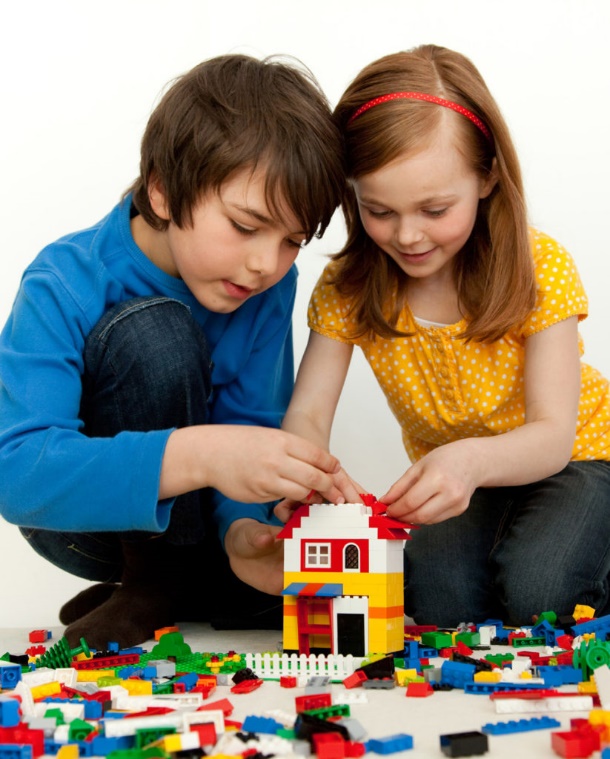 ЛЕГО. Вам кажется, что это игрушка. В их руках она превращается в инструмент.
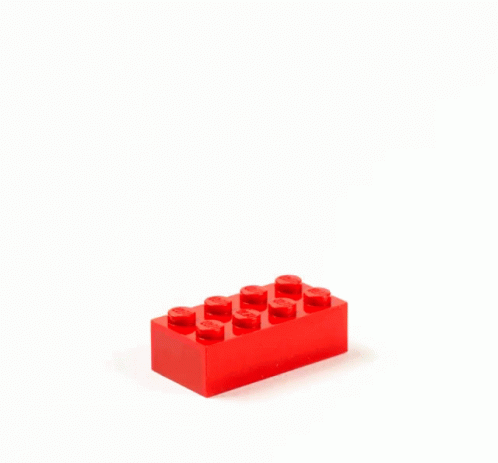 Кириллова  О.Е., воспитатель МДОБУ д/с № 13 «Теремок»
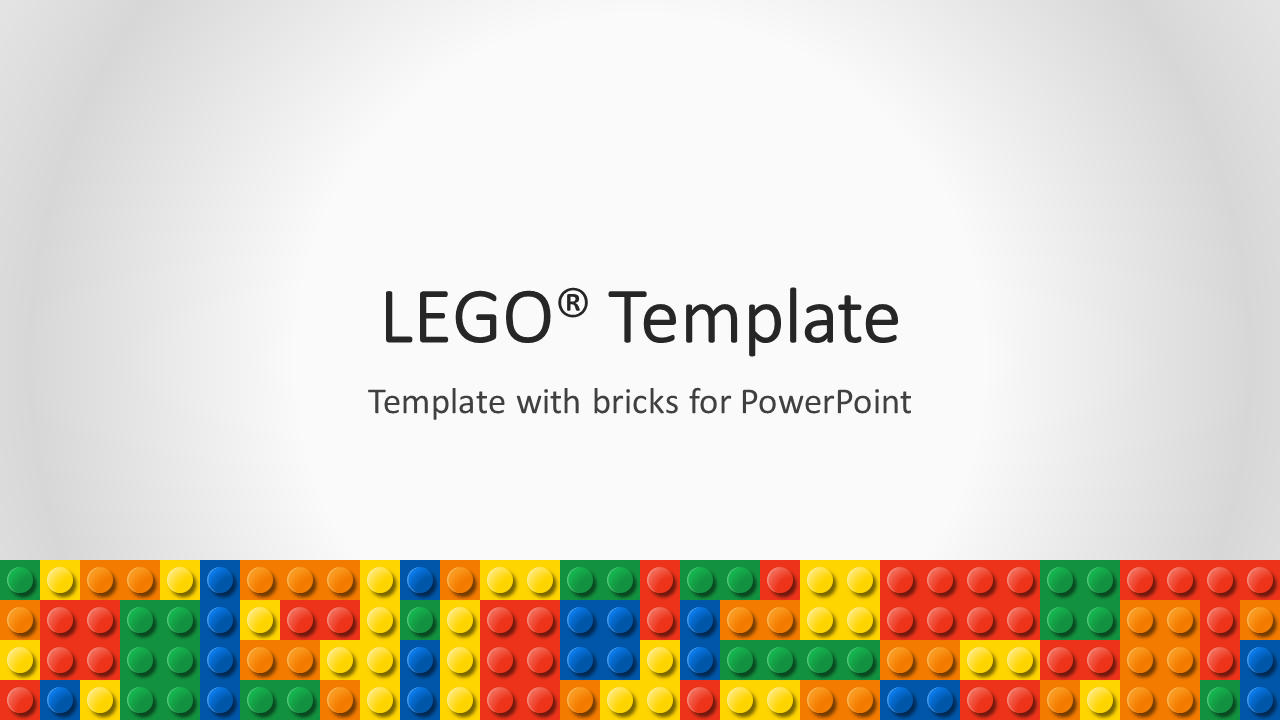 Когда кубики ЛЕГO оказываются в детских руках, начинается волшебство. Они раскрывают воображение и пробуждают фантазию ребенка. Наборы – отличное средство для развития ребенка в рамках ключевых для раннего возраста образовательных областей: социально-эмоциональное развитие, познавательное развитие, раннее языковое развитие, раннее математическое развитие и художественное развитие. При этом работа с ЛЕГО позволяет каждому малышу само выражаться, а также улучшать свои коммуникативные навыки и умение работать в команде.
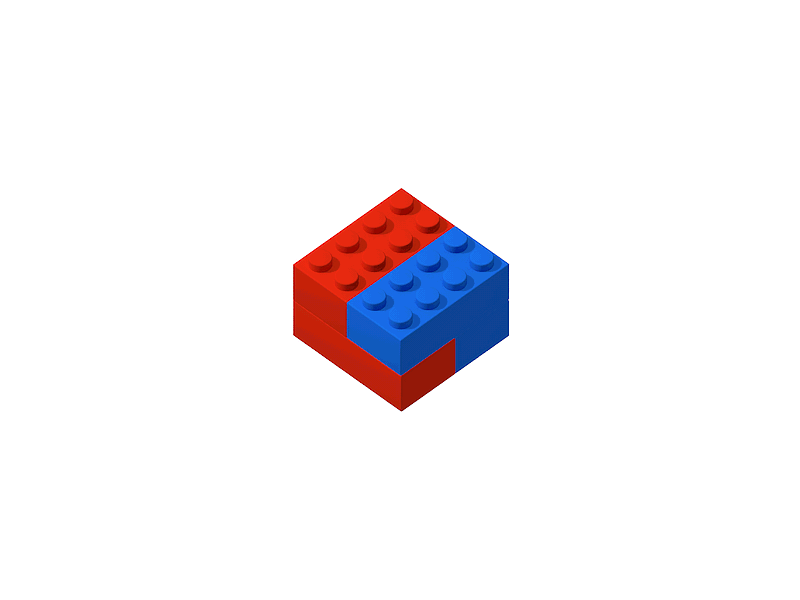 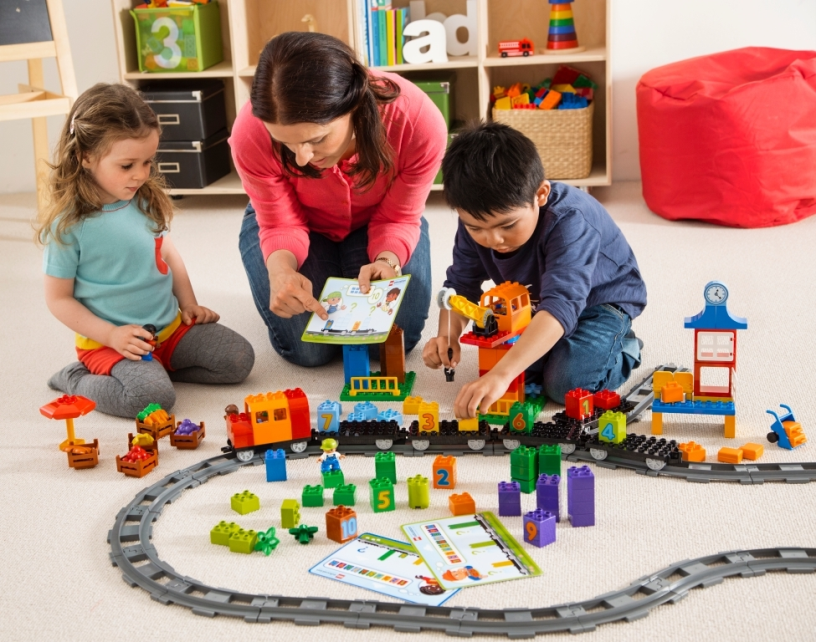 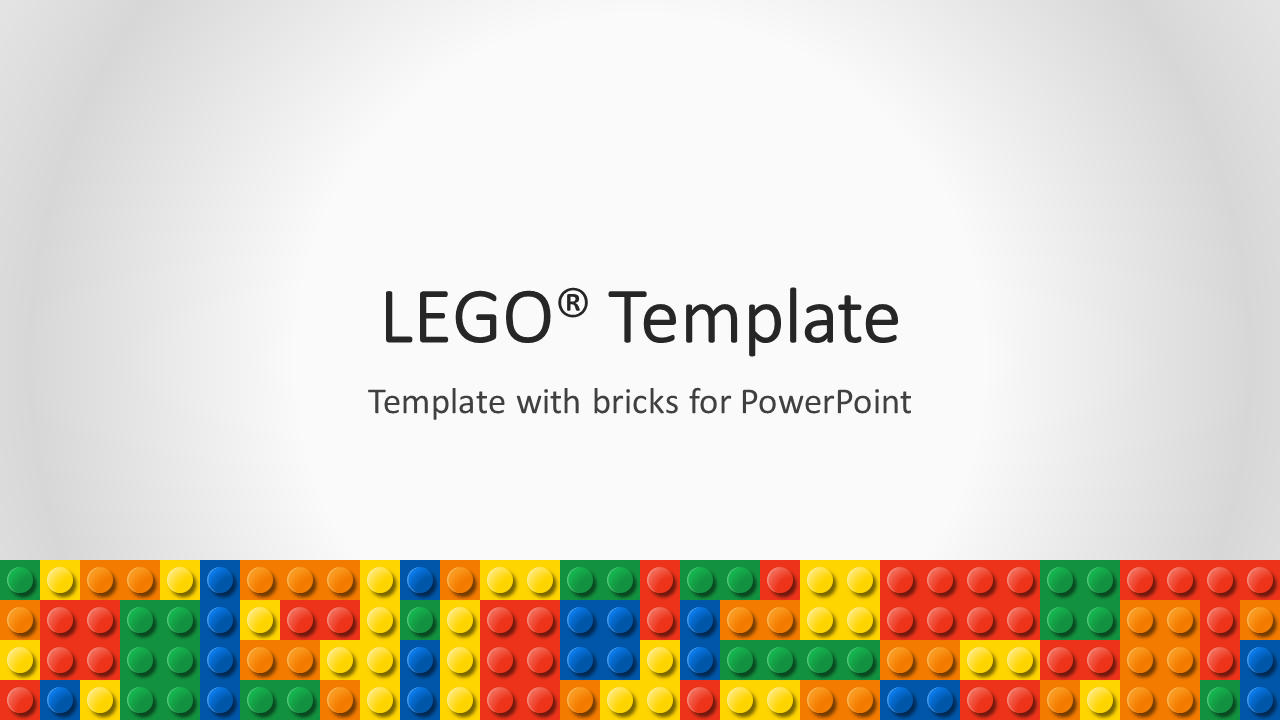 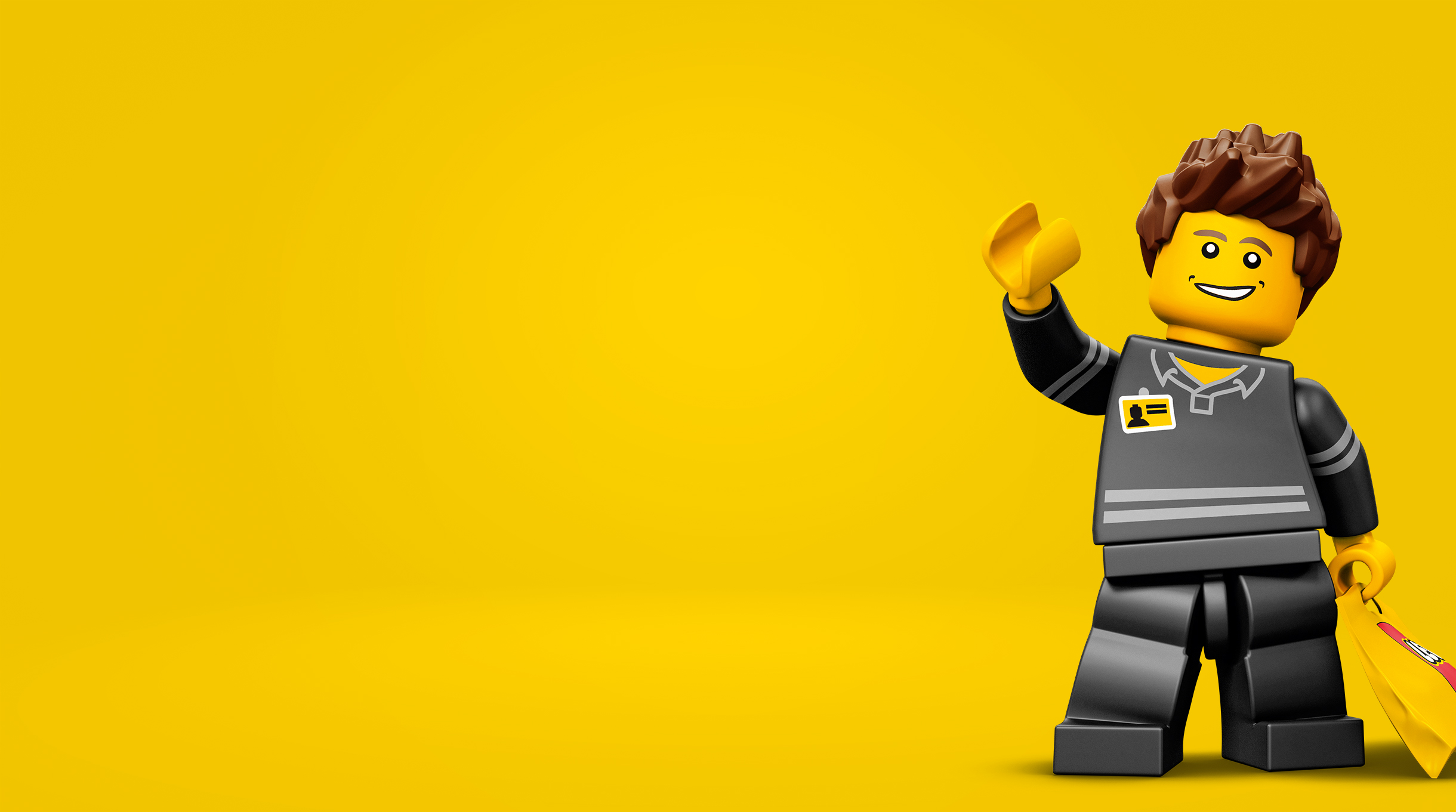 Использование технологии Лего конструирования
ЛЕГО— идеальный инструмент не только для воплощения гениальных дизайнерских идей, но и практичная поддержка развития навыков самореализации, командной работы и мелкой моторики. А карты по конструированию станут для вас отличным вспомогательным материалом и источником вдохновения для ваших подопечных.
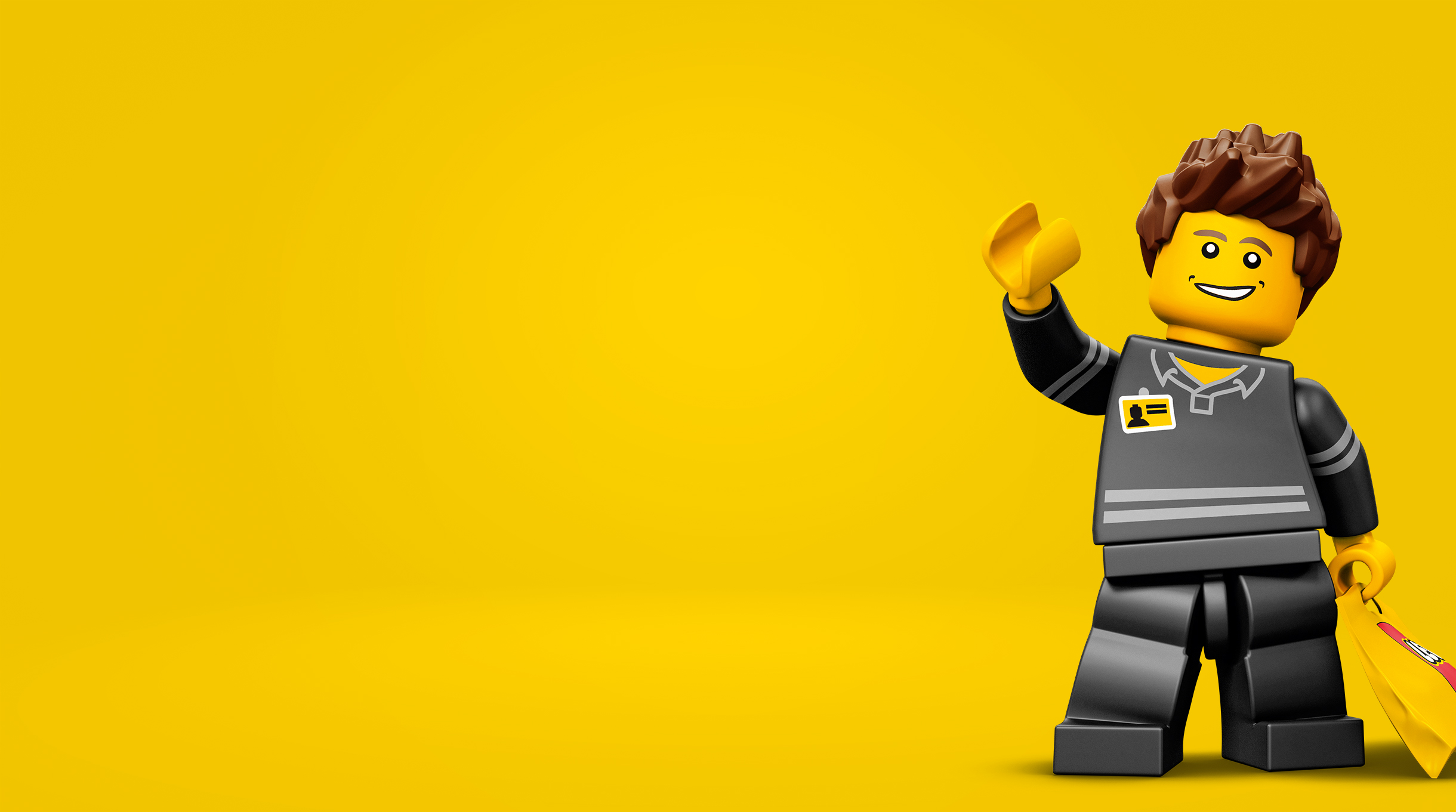 Использование технологии Лего конструирования
ЛЕГО позволяет детям создавать всевозможные модели взятых из реальной жизни или вымышленных персонажей, объектов и строений. Процесс конструирования развивает навыки в области мелкой моторики специальные для малышей. Кто знает, куда их может привести сила их воображения?
Что развивает конструктор Lego у детей?
Развитие математических способностей — ребёнок отбирает, отсчитывает необходимые по размеру, цвету, конфигурации детали.
Развитие речевых и коммуникационных навыков — ребёнок пополняет словарь новыми словами, в процессе конструирования общается со взрослыми, задаёт конкретные вопросы о различных предметах, уточняет их свойства.
Коррекционная работа — оказывает благотворное воздействие на развитие ребёнка в целом (развивается мелкая моторика, память, внимание, логическое и пространственное мышление, творческие способности и т. д.).
Воспитательная работа — совместная игра с другими детьми и со взрослыми помогает малышу стать более организованным, дисциплинированным, целеустремлённым, эмоционально стабильным и работоспособным, таким образом, играет позитивную роль в процессе подготовки ребёнка к школе.
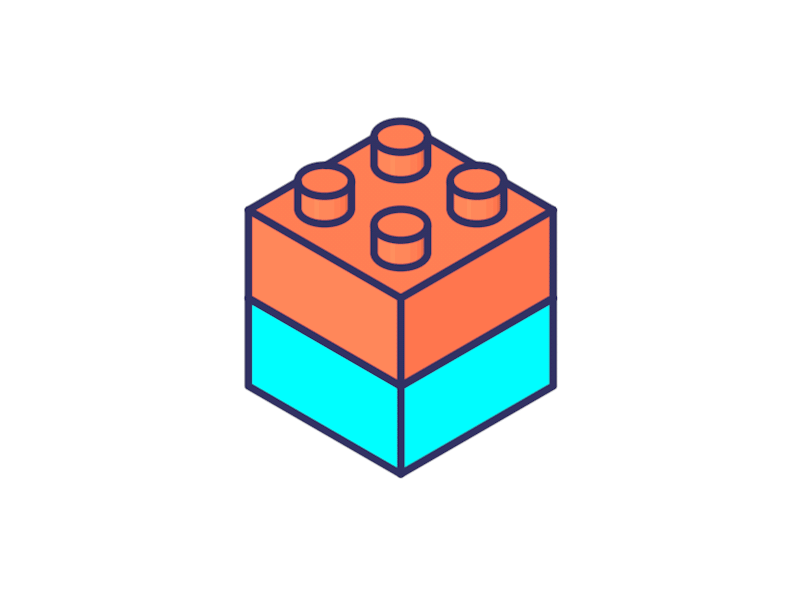 Использование технологии Лего конструированияв разных возрастных группах
Малыши с удовольствием строят простейшие конструкции: дорожки, заборы, мосты, ворота, ограды, машины, домики. Дети упражняются в распознании цвета, счете до 5, закрепляют понятия: «высокий — низкий», «широкий — узкий». Используются конструкторы с деталями крупных размеров.
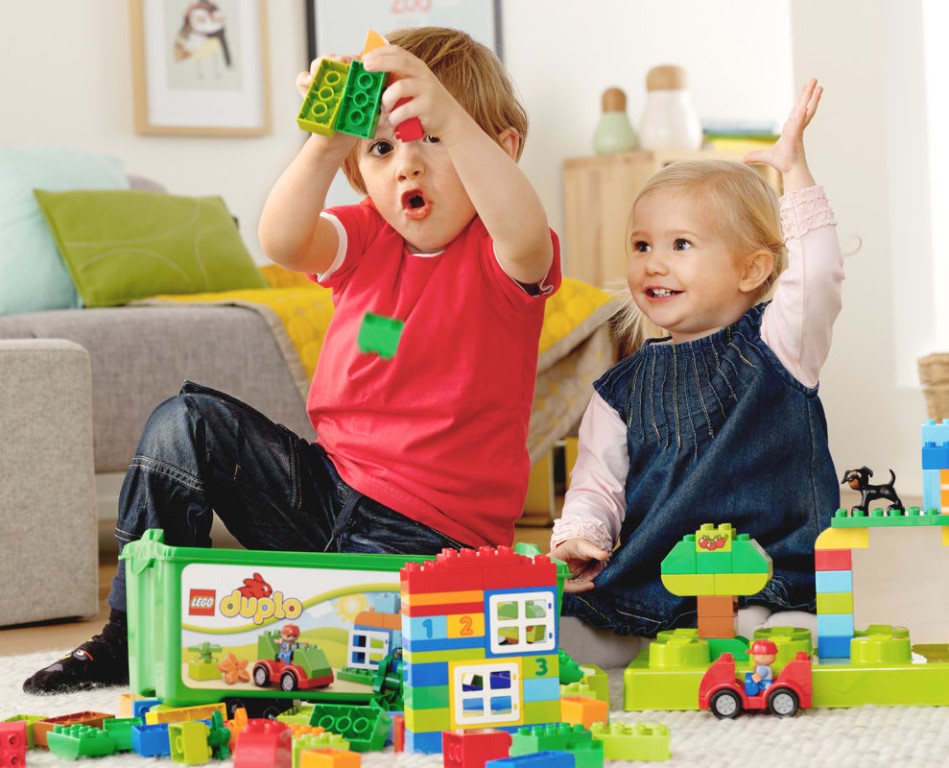 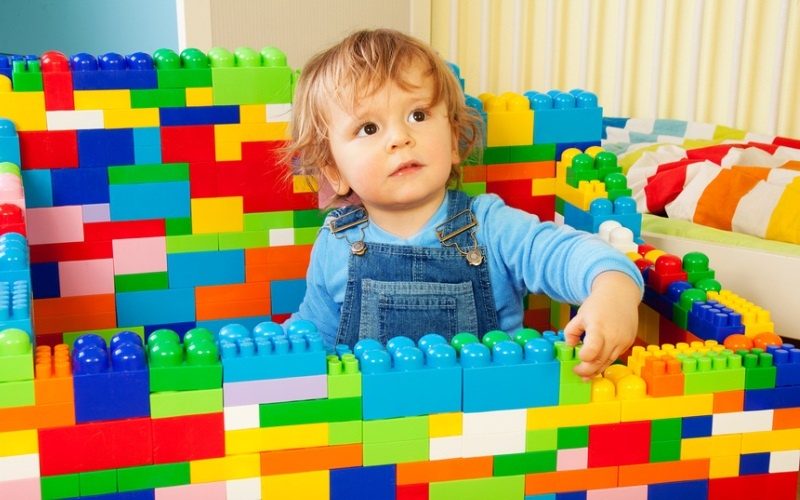 Задачи Лего-методики Младший дошкольный возраст (2–4 года)
учить различать и правильно называть детали Лего-конструктора «Дупло» (кирпичик, клювик, мостик, основа машины, полукруг, овал и т. д.);
знакомить с элементарными умственными операциями анализа построек по таким параметрам: форма, величина, цвет деталей, учить сравнивать предметы;
создавать простейшую конструкцию по образцу и оговорённым условиям, например, забор для фермы, гараж для машинки;
пополнять словарь новыми словосочетаниями: длинная (короткая), широкая (узкая) дорожка синего цвета;
развивать мелкую моторику и зрительную координацию в процессе крепления деталей конструктора.
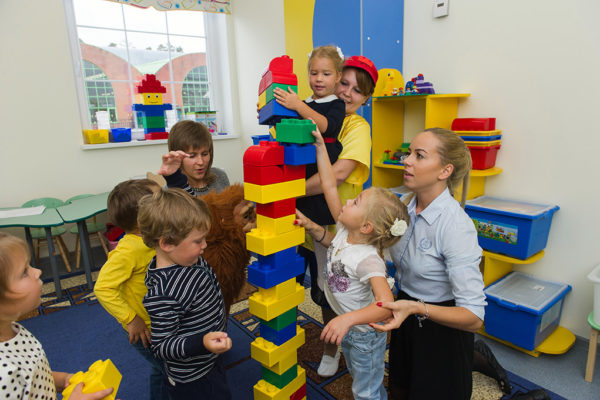 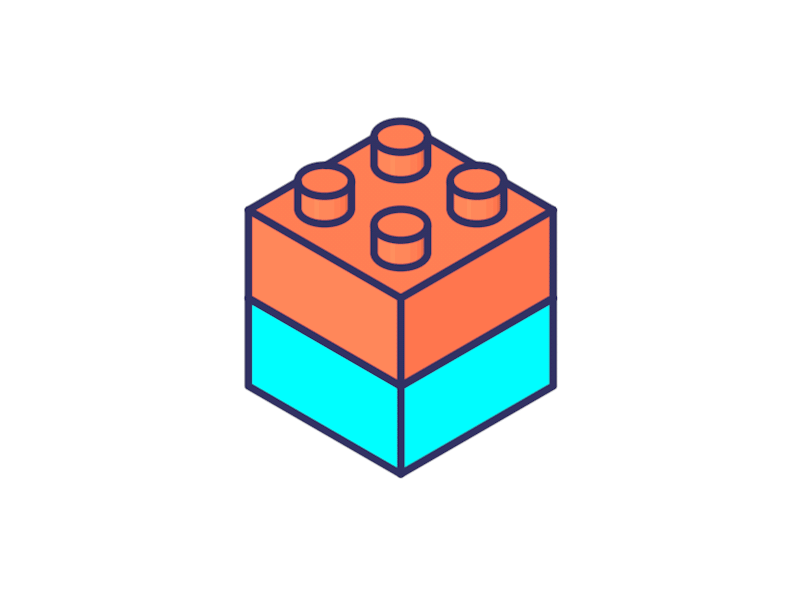 Примеры видов наборов Lego
Lego Duplo
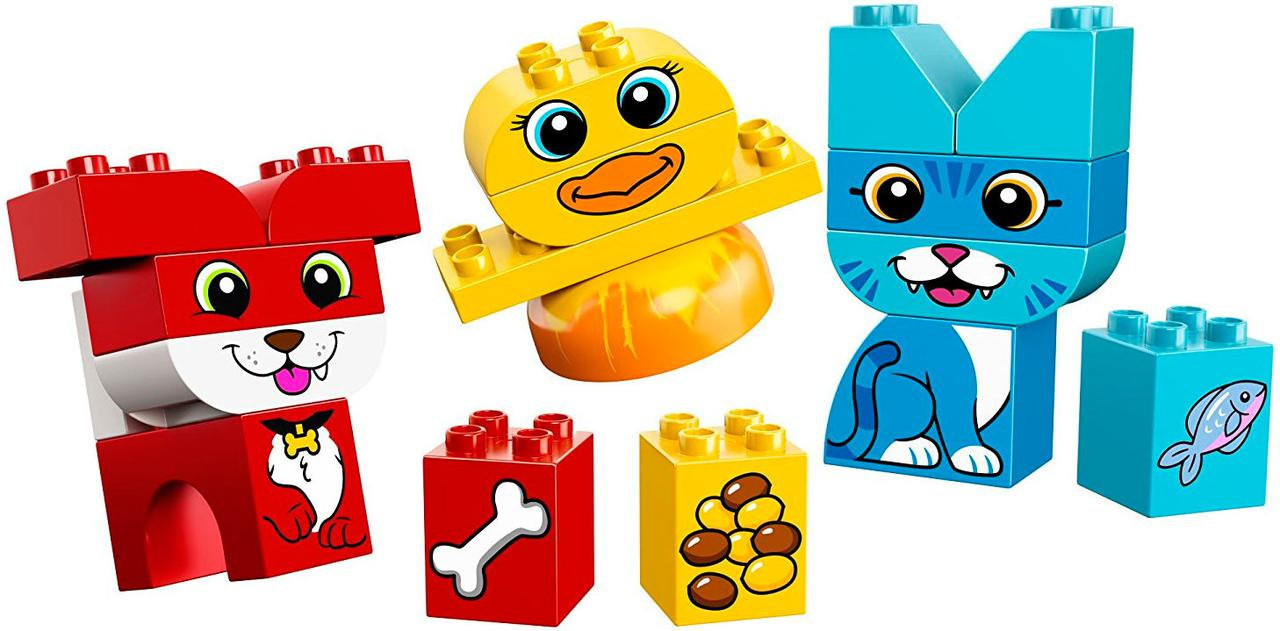 Примеры видов наборов Lego
Набор «Эмоциональное развитие ребенка»
Набор «Эмоциональное развитие ребенка» приглашает дошколят окунуться в увлекательный мир эмоций. В ходе занятий, проходящих в форме игры, дети узнают много нового о различных человеческих эмоциях и физических характеристиках человека. В процессе совместной работы над созданием различных персонажей дети научатся узнавать разные чувства и определять их сходства и различия. Рабочие карты послужат вспомогательным материалом и источником вдохновения, поэтому дети смогут снова и снова собирать новые модели.
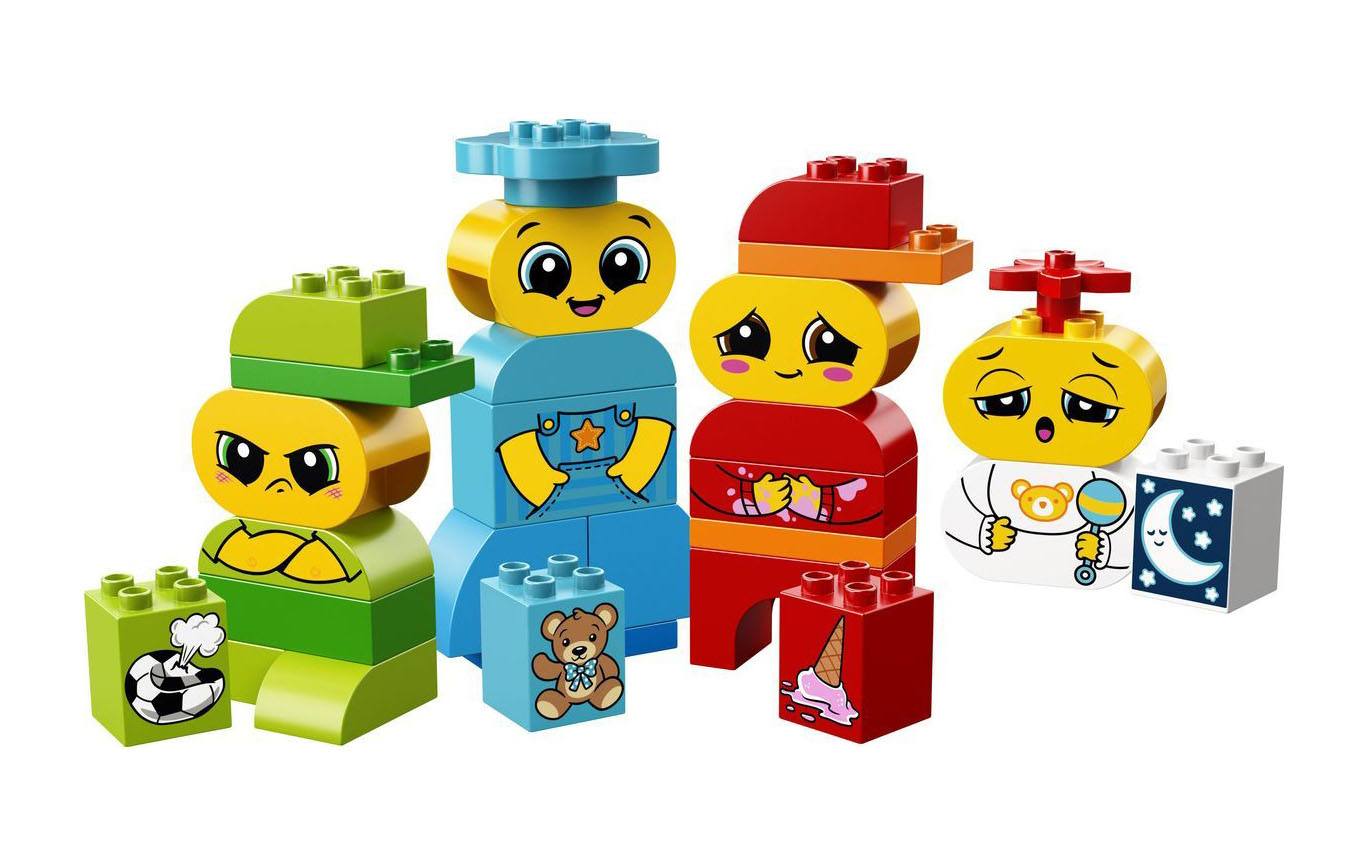 Использование технологии Лего конструированияв разных возрастных группах
В средней группе основой при организации работы с ЛЕГО- конструктором является сказка. Это предварительное ознакомление с произведением, а затем конструирование его персонажей, создание моделей знакомых сказок, а также сочинение своих историй. В этом возрасте дети знакомятся с мелким конструктором ЛЕГО ДАКТА – конструирование по – замыслу..
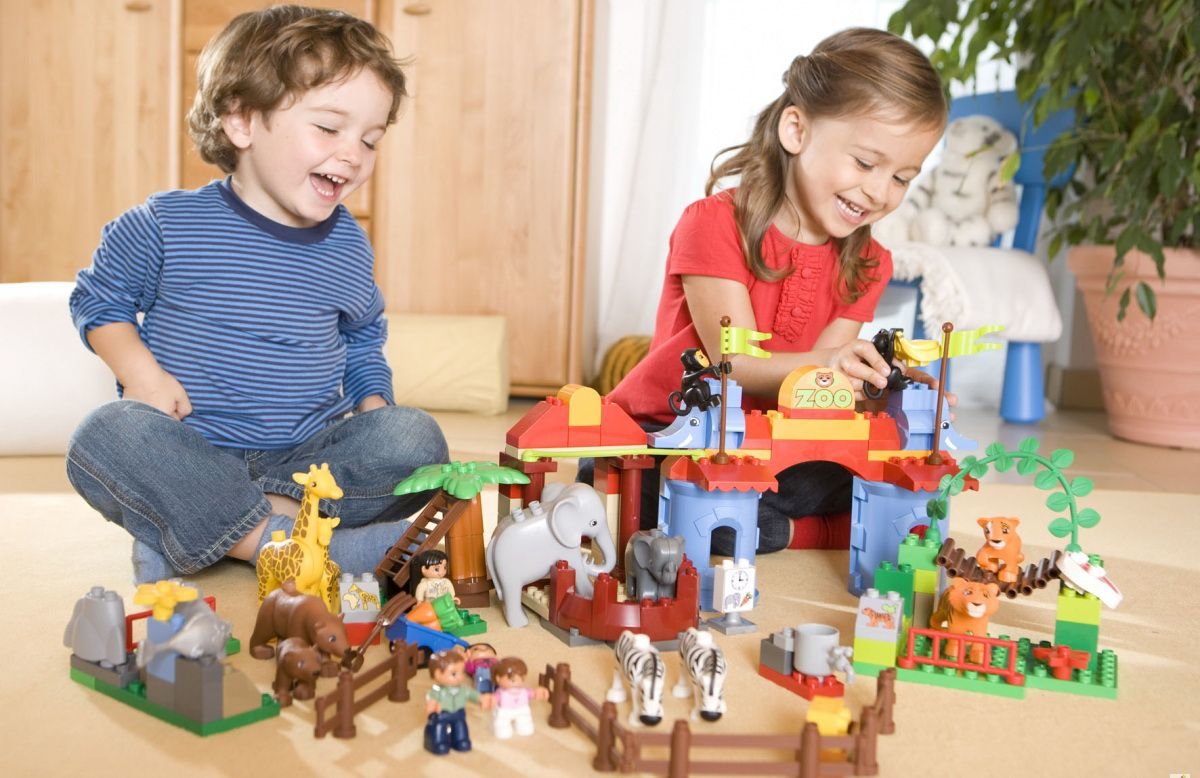 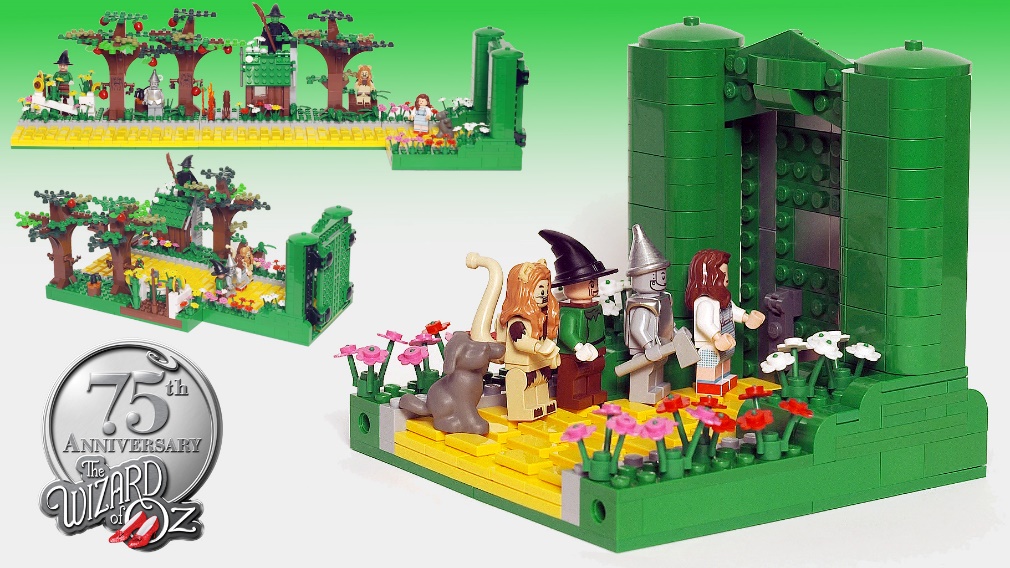 Задачи Лего-методики Средний дошкольный возраст (4–5 лет)
формировать знания о симметрии, пропорциях, понятии части и целого;
учить конструированию с использованием Лего-карточек;
запоминать и свободно использовать в речи названия Лего-деталей.
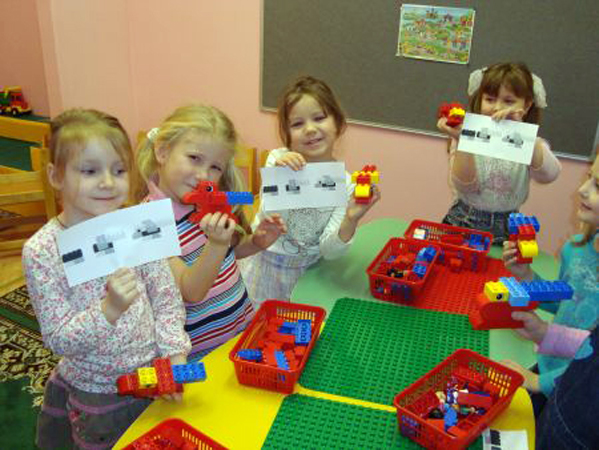 В средней группе используются элементы конструктора среднего размера, применяются схемы, фото и картинки с изображениями моделей
Примеры видов наборов Lego
Набор «Дикие животные»
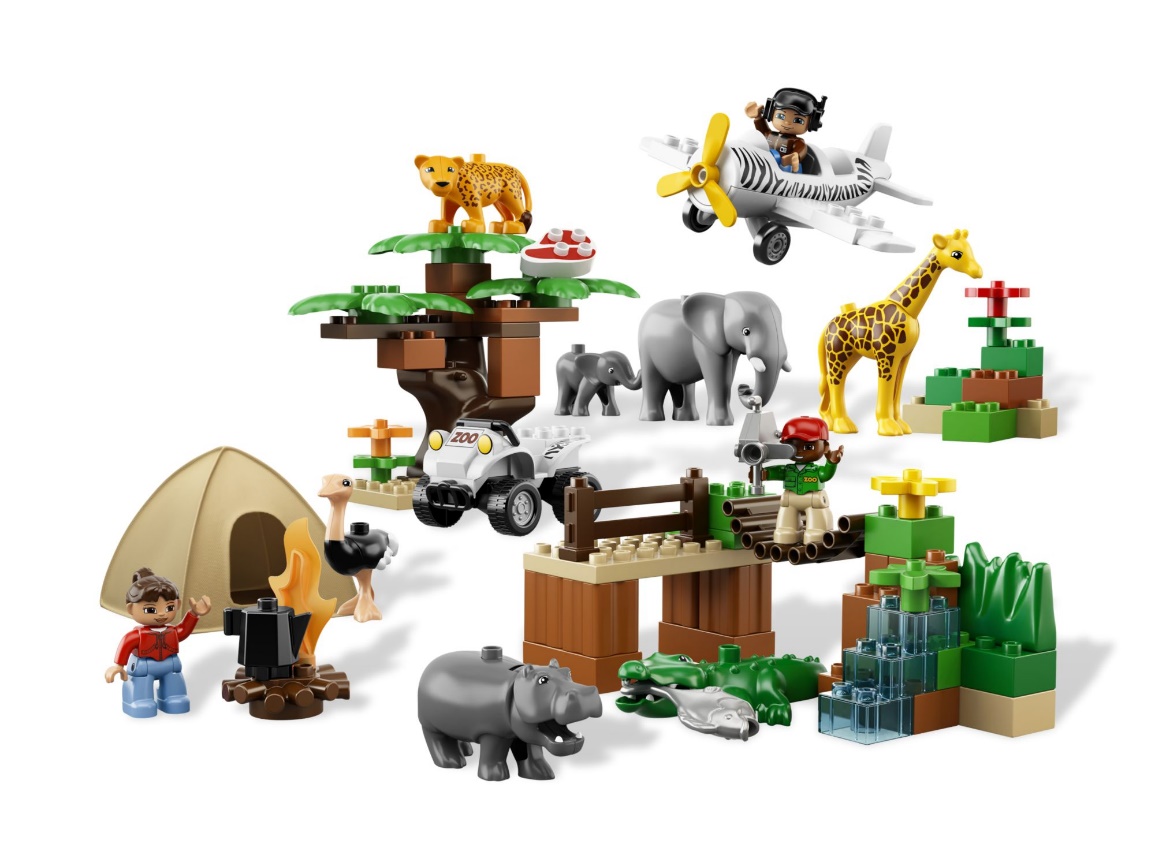 Симпатичные фигурки животных и различные элементы для оформления декораций позволят детям познакомиться с жизнью диких животных и устроить для каждого из них подходящее жилище.
Использование технологии Лего конструированияв разных возрастных группах
В старшей группе собирая конструктор, ребёнок учится быть внимательным и терпеливым, спокойно переживать неудачи и быть настойчивым на пути к цели, пусть она и будет такой, казалось бы, скромной, как небольшой домик из ярких деталей. Таким образом он развивает самодисциплину и самоорганизацию, это позволяет в процессе игры приобрести качества, которые пригодятся в будущем. Только при внимательном изучении инструкции можно правильно собрать модель. Порой даже незначительное отклонение от задачи может испортить весь замысел. Нередко ребёнку приходится переделывать, исправлять, корректировать уже собранное сооружение.
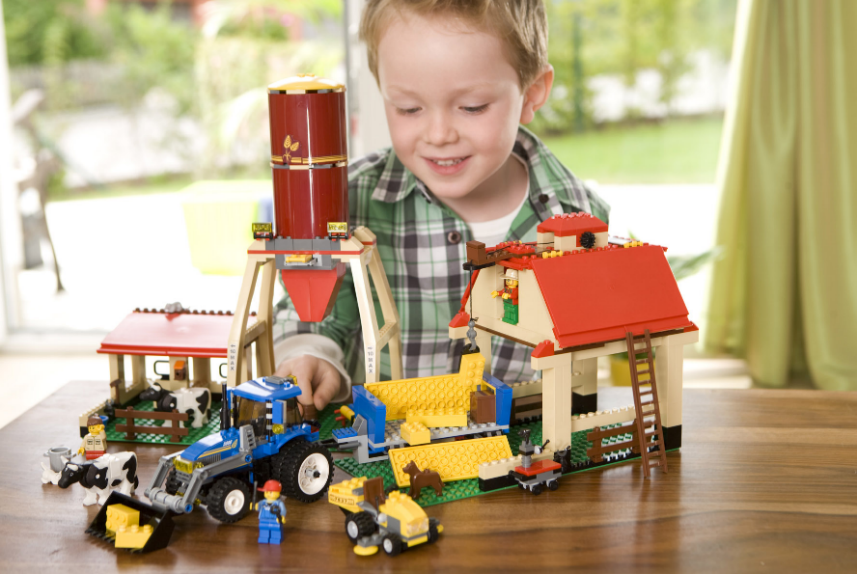 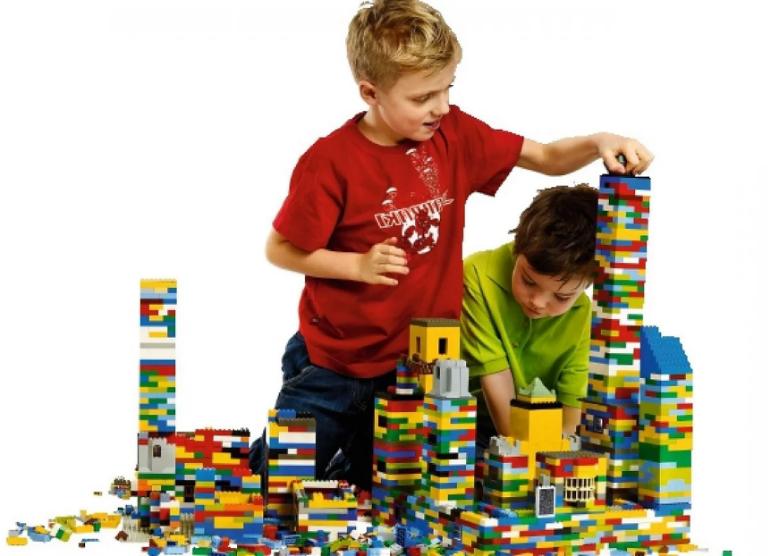 Задачи Лего-методики Старшая и подготовительная группы
стимулировать детское техническое творчество;
обучать моделированию по чертежу и собственному замыслу;
формировать умение самостоятельно решать технические задачи;
познакомить с основами компьютерного моделирования
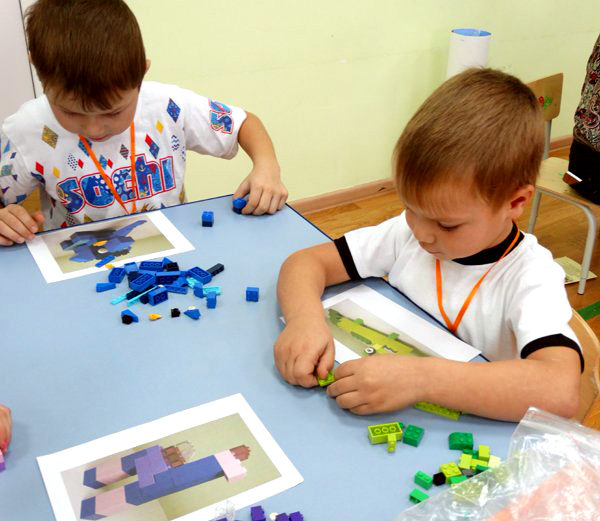 В работе со старшими дошкольниками можно использовать усложнённые модели из мелких деталей
Примеры видов наборов Lego
Набор «Математический поезд»
Этот тематический набор идеально подходит для ненавязчивого и интуитивного знакомства с математикой в течение невероятно увлекательной ролевой игры в железную дорогу. Вместе дети изучат цифры и потренируются в устном счете, загружая и разгружая разноцветные вагончики с помощью специального крана. А большое количество дополнительных элементов, персонажей и грузов позволит придумать и реализовать различные сценарии о приключениях на железнодорожной станции.
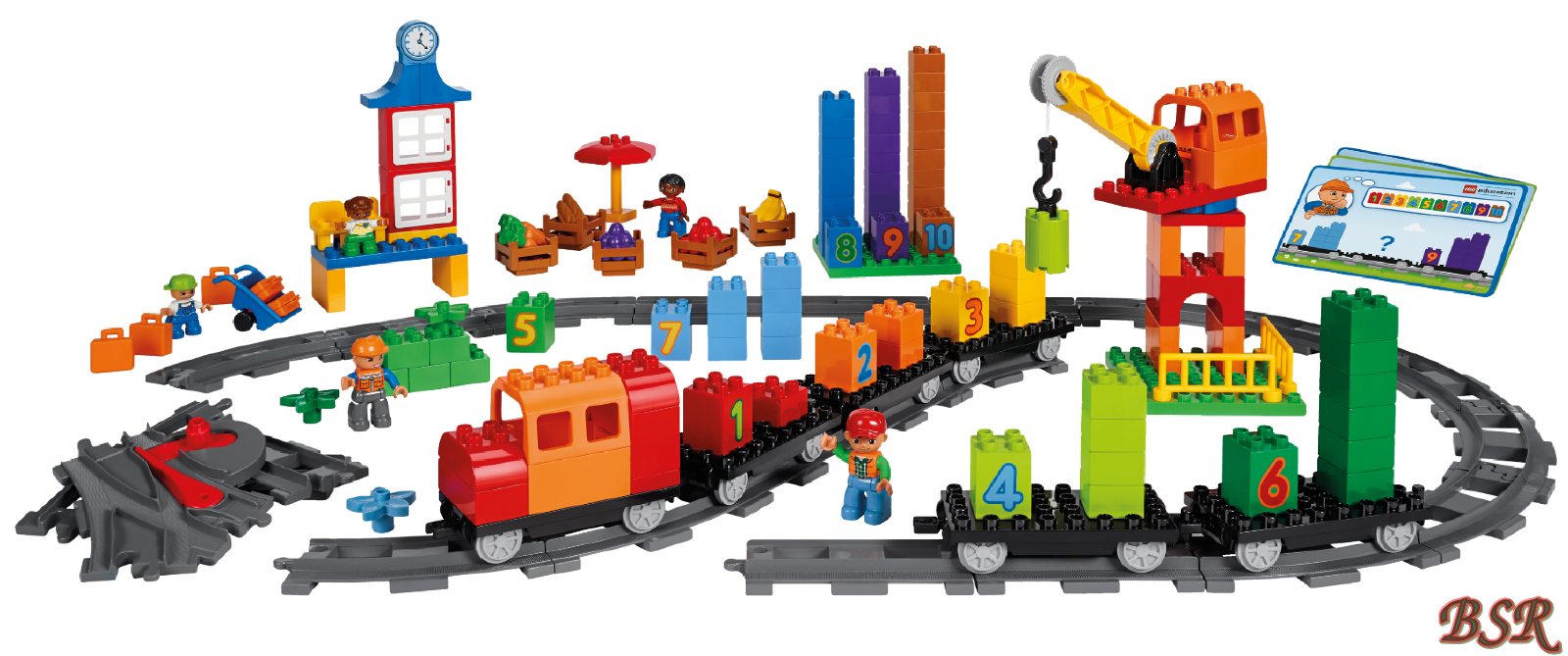 Особенности практического использования с учётом возраста детей:
С малышами 3–4 лет используются Лего-наборы с крупными элементами и простыми соединениями деталей.
С детьми 4–5 лет конструирование усложняется, используются элементы среднего размера, применяются более сложные варианты соединения деталей. В средней группе используются цветные фото и картинки с изображениями моделей, по которым дети должны выполнить постройку. Созидательная деятельность осуществляется по теме, образцу, замыслу и простейшим условиям.
В 6–7 лет для технического творчества предлагаются разнообразные виды Лего-конструкторов, от крупных с простыми соединениями элементов до самых миниатюрных со сложной техникой исполнения. В работе со старшими дошкольниками можно использовать задания в виде графических схем, усложнённые модели будущих построек, работу по замыслу, условиям, разнообразные тематические задания.
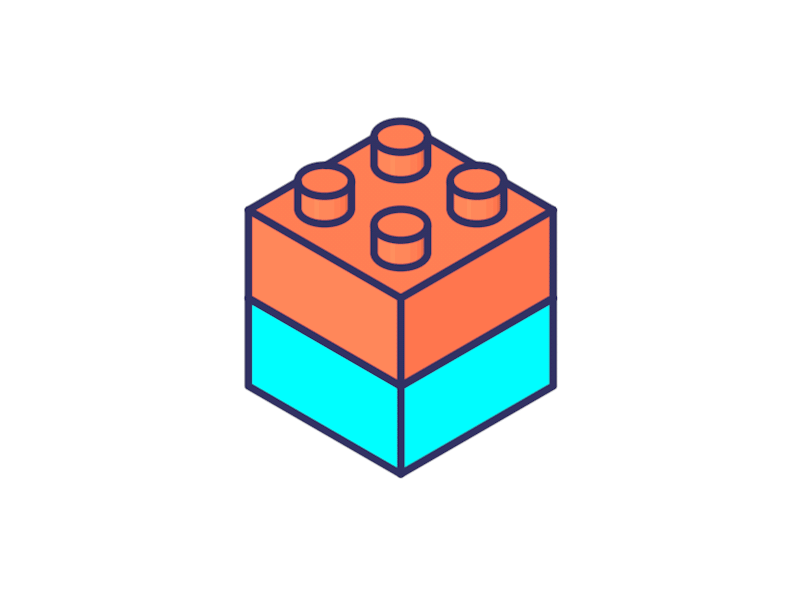 Формы реализации Лего-методики в детском саду:
Плановые занятия (10–15 минут в младшей группе, 20 минут в средней, 25–30 минут в старшей и подготовительной).
Индивидуальная работа педагога в паре с ребёнком или с подгруппой детей (1 раз в неделю не более 40 минут):
подготовка ребёнка к конкурсу;
работа с одарёнными или отстающими детьми.
Долгосрочные и краткосрочные проекты, участниками которых могут являться:
воспитатель;
дети и родители.
Повседневное самостоятельное конструирование, строительная игра в свободное от плановых занятий время.
Фестивали, конкурсы, викторины.
Кружковая работа, которая проводится педагогами детского дошкольного учреждения.
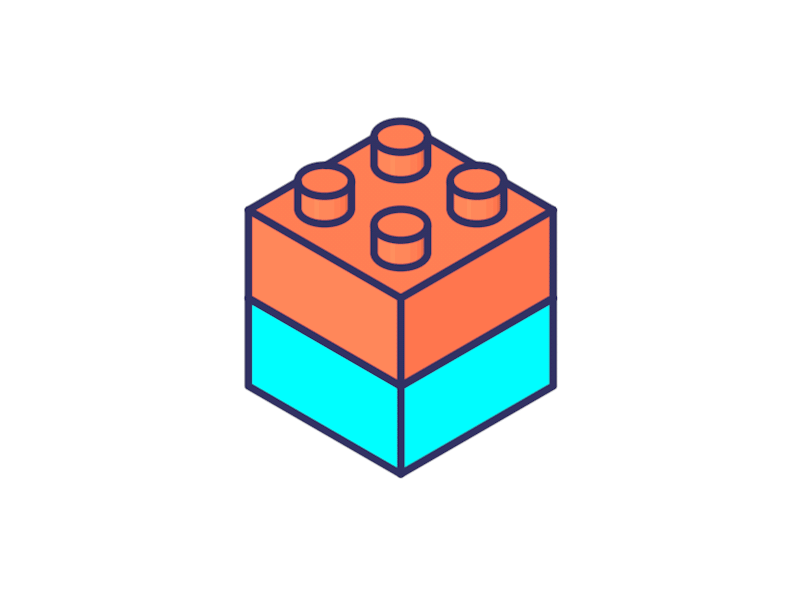 Использование технологии Лего конструирования
Применение дидактических упражнений с использованием ЛЕГО-элементов достаточно эффективно при проведении занятий по подготовке к обучению грамоте, коррекции звукопроизношения, ознакомлению с окружающим миром и т. д. В процессе конструктивно-игровой деятельности педагог, опираясь на непроизвольное внимание детей, активизирует их познавательную деятельность, совершенствует сенсорно-тактильную и двигательную сферу, формирует и корригирует поведение, развивает коммуникативную функцию и интерес к обучению. В процессе конструктивно-игровой деятельности с ЛЕГО педагог может использовать разнообразные формы: задания дает педагог, выполняют дети; задания формулируются ребенком и выполняются детьми и педагогом; задания дают дети друг другу; выполняют родители с ребенком.
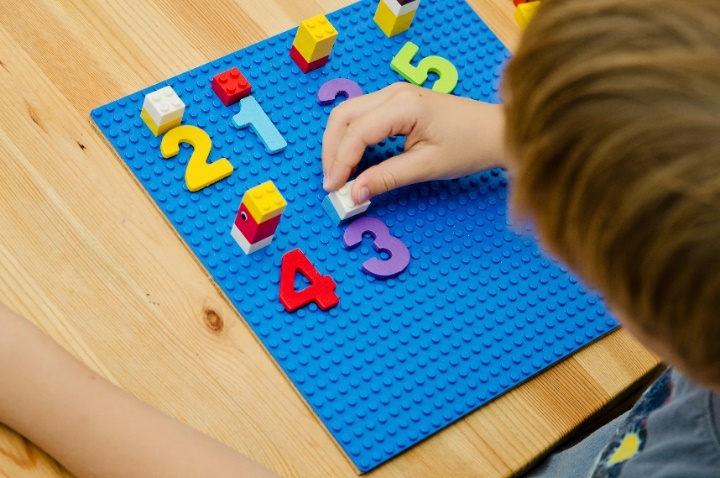 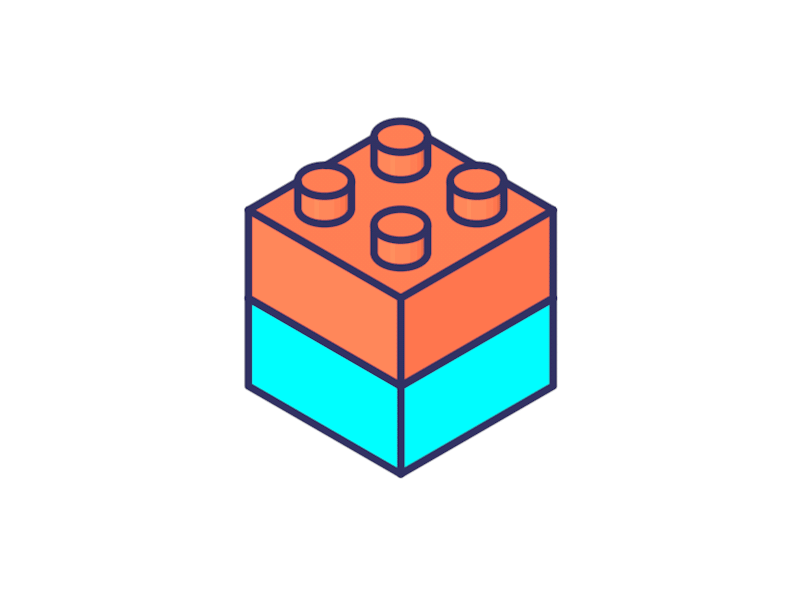 Способы конструирования, актуальные для дошколят
по образцу;
по модели;
по условиям;
по карточкам-схемам;
по свободному замыслу;
тематическое конструирование.
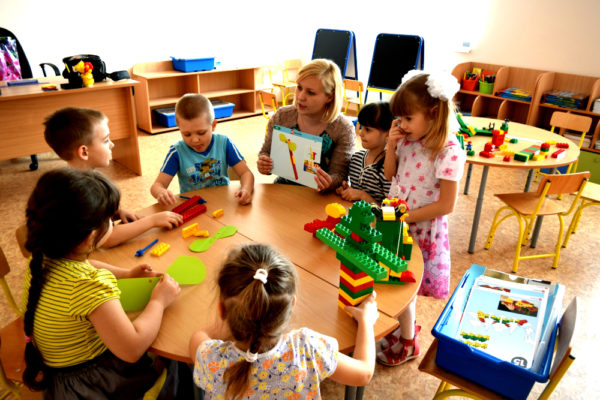 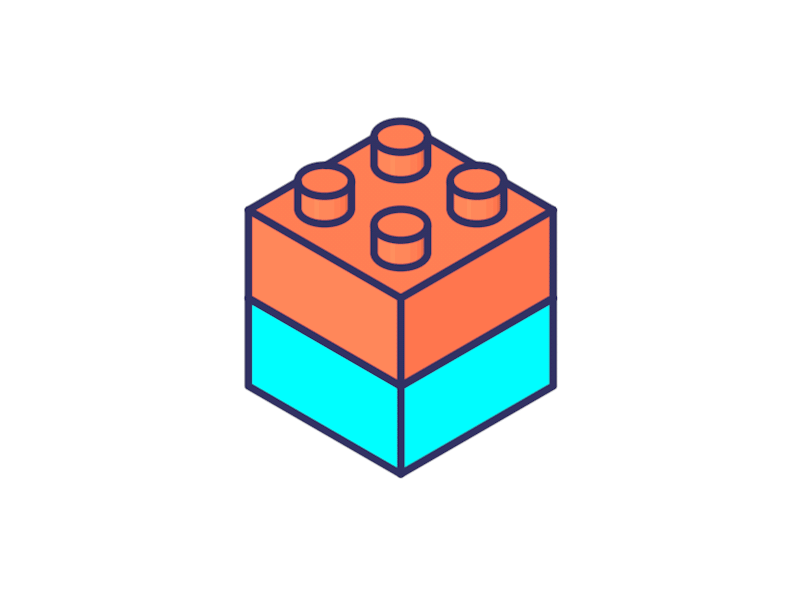 Способы конструирования, актуальные для дошколят
по образцу;
по модели;
по условиям;
по карточкам-схемам;
по свободному замыслу;
тематическое конструирование.
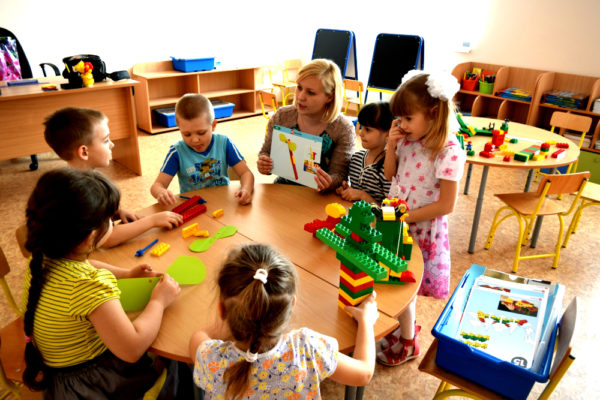 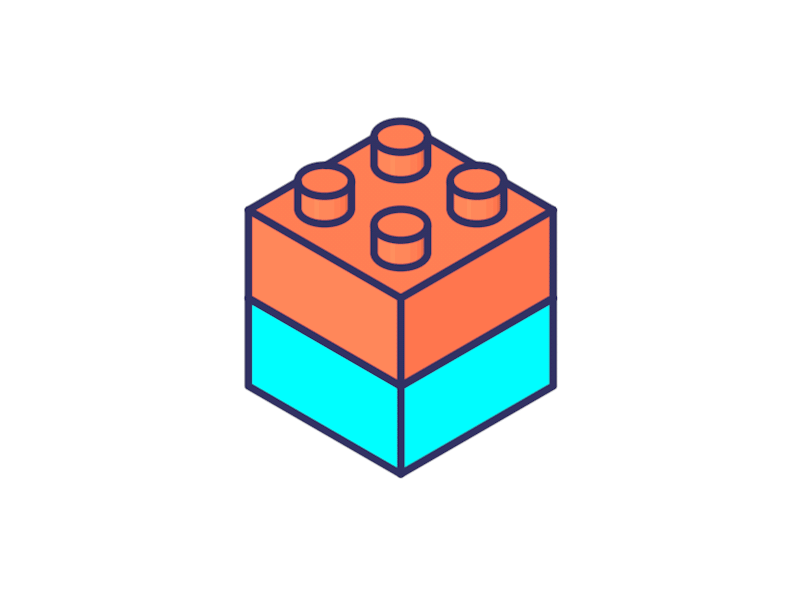 карточки схемы для лего конструирования
Младшая группа
Средняя группа
Старшая группа
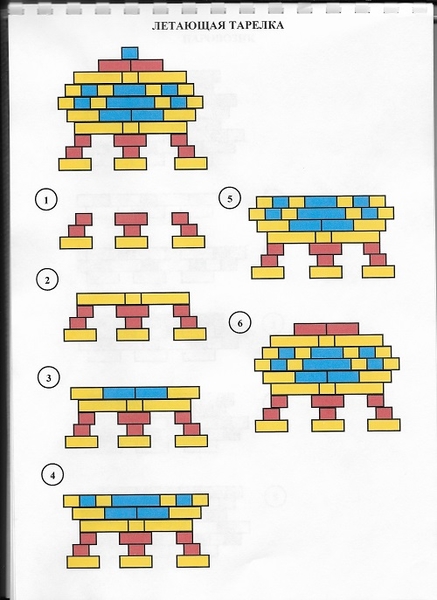 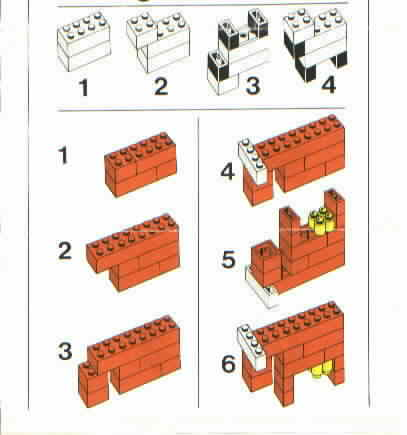 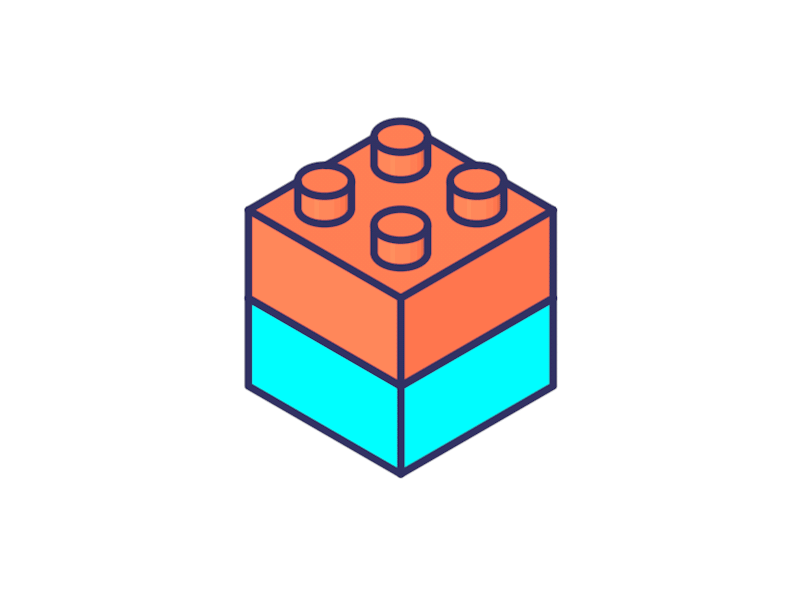 Какие бывают занятия по Лего-конструированию
Ознакомительное — педагог проводит теоретическое знакомство дошкольников с новыми Лего-деталями и приёмами конструирования в зависимости от комплектации набора (в младшей и средней группах — набор «Дупло», со старшего дошкольного возраста — набор «Дакта»).
Занятие по схеме — изучение основ моделирования по схематическому пошаговому алгоритму. Сначала ребята создают простейшие конструкции лодок, мостов, самолётов, машинок, человечков по образцу, а затем начинают изобретать собственные модели.
Занятие по памяти — помогает закрепить и усовершенствовать полученные базовые умения и навыки, предоставляет возможность тренировать зрительную память.
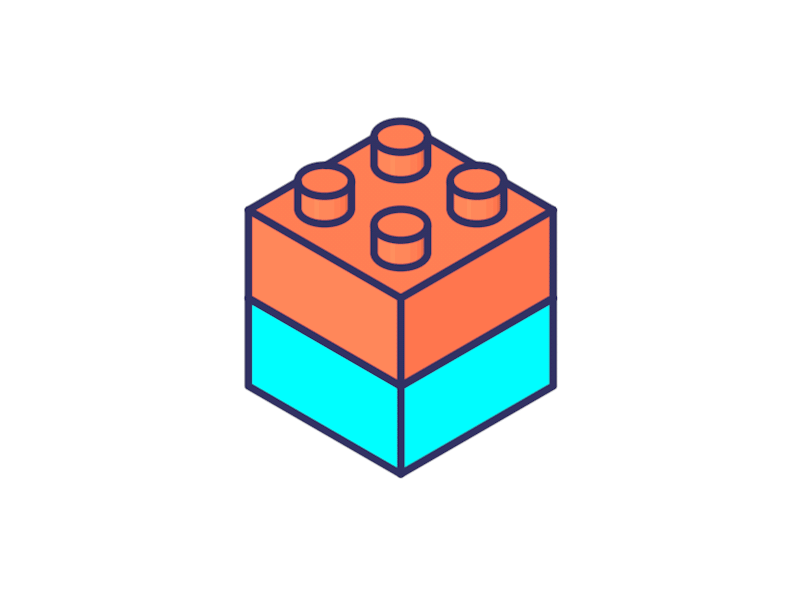 Что такое Лего-дакта?
Уже из самого названия становится понятно, что предмет этот основан на знаменитых конструкторах Лего и изучает технологию и механизмы. Можно сказать, что Лего-дакта это собирательная дисциплина, которая объединяет в себе элементы черчения, основы физики, элементы математической логики и основы автоматического управления. Да, с конструкторами Лего это возможно, ведь не случайно концепцией датской компании был и остается лозунг «обучение в игре».
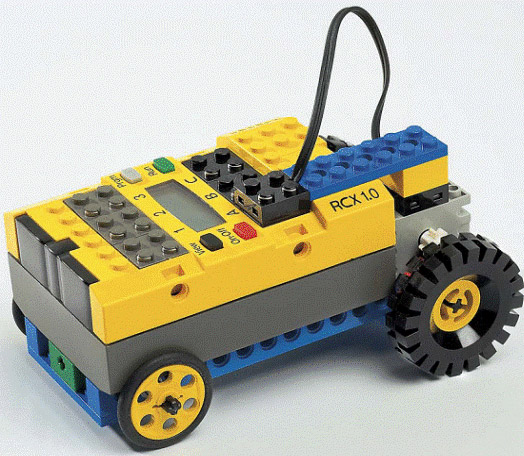 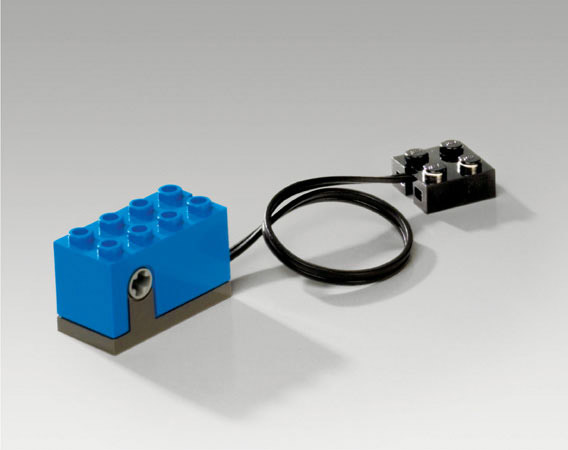 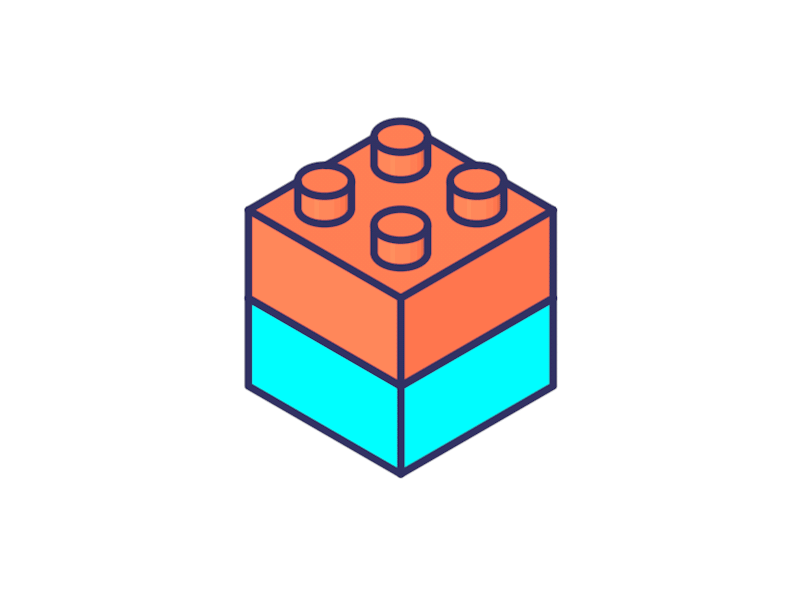 Какие бывают занятия по Лего-конструированию
Тематическое — конструирование по определённой тематике, стимулирующее развитие творческого воображения. Примеры тем: «Многоэтажный дом», «Пожарная машина», «Мостик через речку», «Мебель для куклы», «Крыши и навесы», «Человек», «Кораблик», «Волшебные рыбки», «Лего-мозаика».
Занятие в рамках темы проекта — коллективная свободная творческая деятельность поискового характера. Каждый ребёнок участвует в планировании будущей постройки, отвечает за свой участок выполняемой работы (мостик, светофор, машинка и т. д.), имеет возможность высказывать своё мнение о содержании и целях данного проекта. В рамках проекта дети могут получить и интересное задание на дом, выполнить которое им помогут родители.
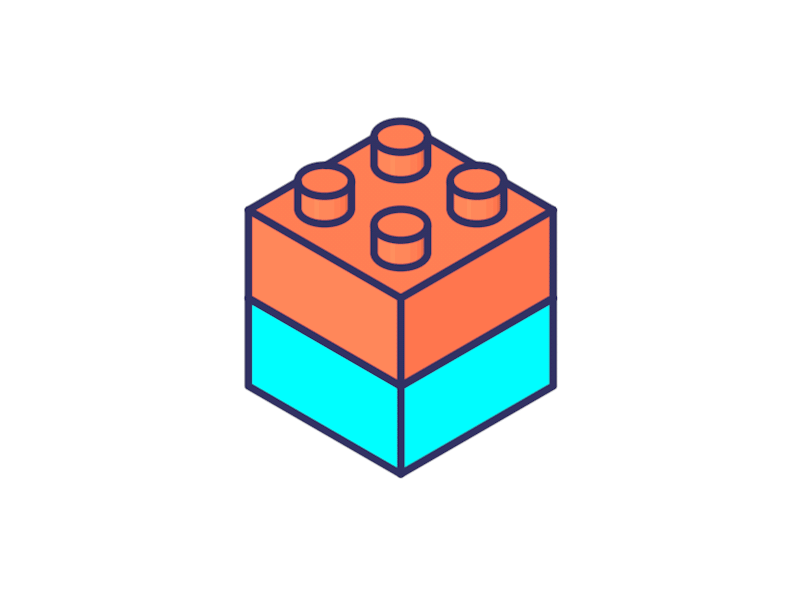 Какие бывают занятия по Лего-конструированию
Контрольное — позволяет педагогу после изучения сложной темы провести мониторинг знаний и умений воспитанников и выявить детей, которые нуждаются в индивидуальной помощи.
Конкурсное — соревнование, которое проводится в игровой форме. Дети по жребию или по желанию разбиваются на 3 команды, выбирают главного конструктора или архитектора и приступают к творчеству. Итоги соревнования подводит жюри, в состав которого входят воспитатель, логопед, психолог, двое-трое детей. Темами конкурсного занятия могут стать: «Новый спортивный комплекс», «В гостях у сказки», «Город будущего» и т. д.
Комбинированное — решает несколько разноплановых учебных задач, например, «Мир сказок», «Раз, два, три или строим цифры», «Геометрическое домино», «Домашние животные», «Подводный мир», «Городской транспорт».
Какие бывают занятия по Лего-конструированию
Итоговое — обобщает результаты определённого учебного периода (полугодие, год), чаще всего проходит в виде презентации творческих работ.
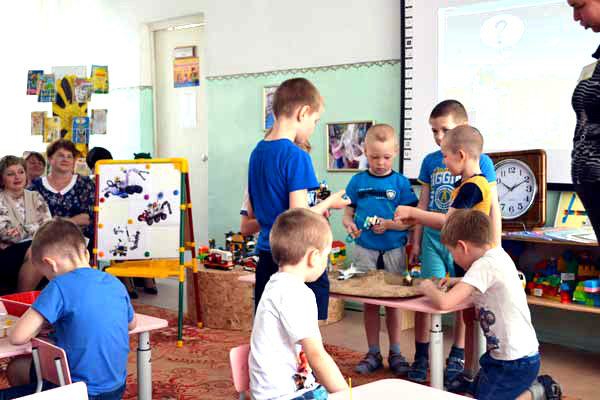 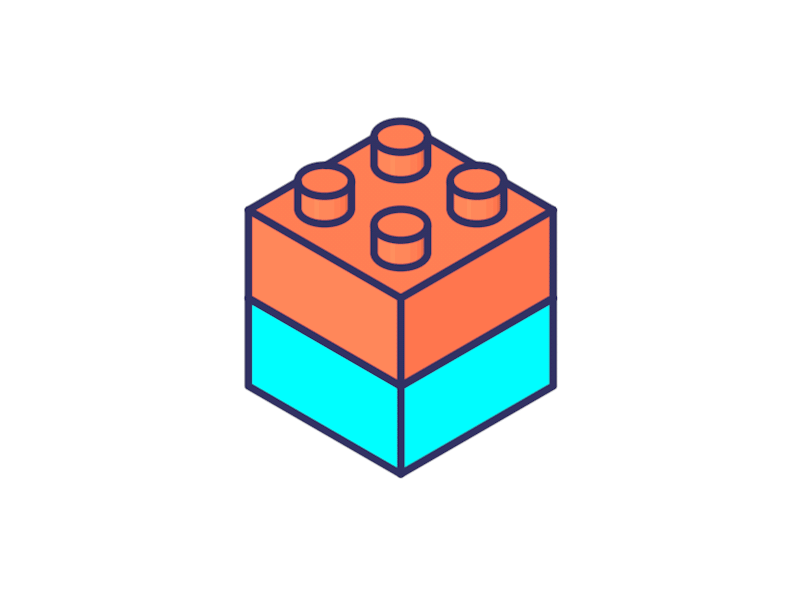 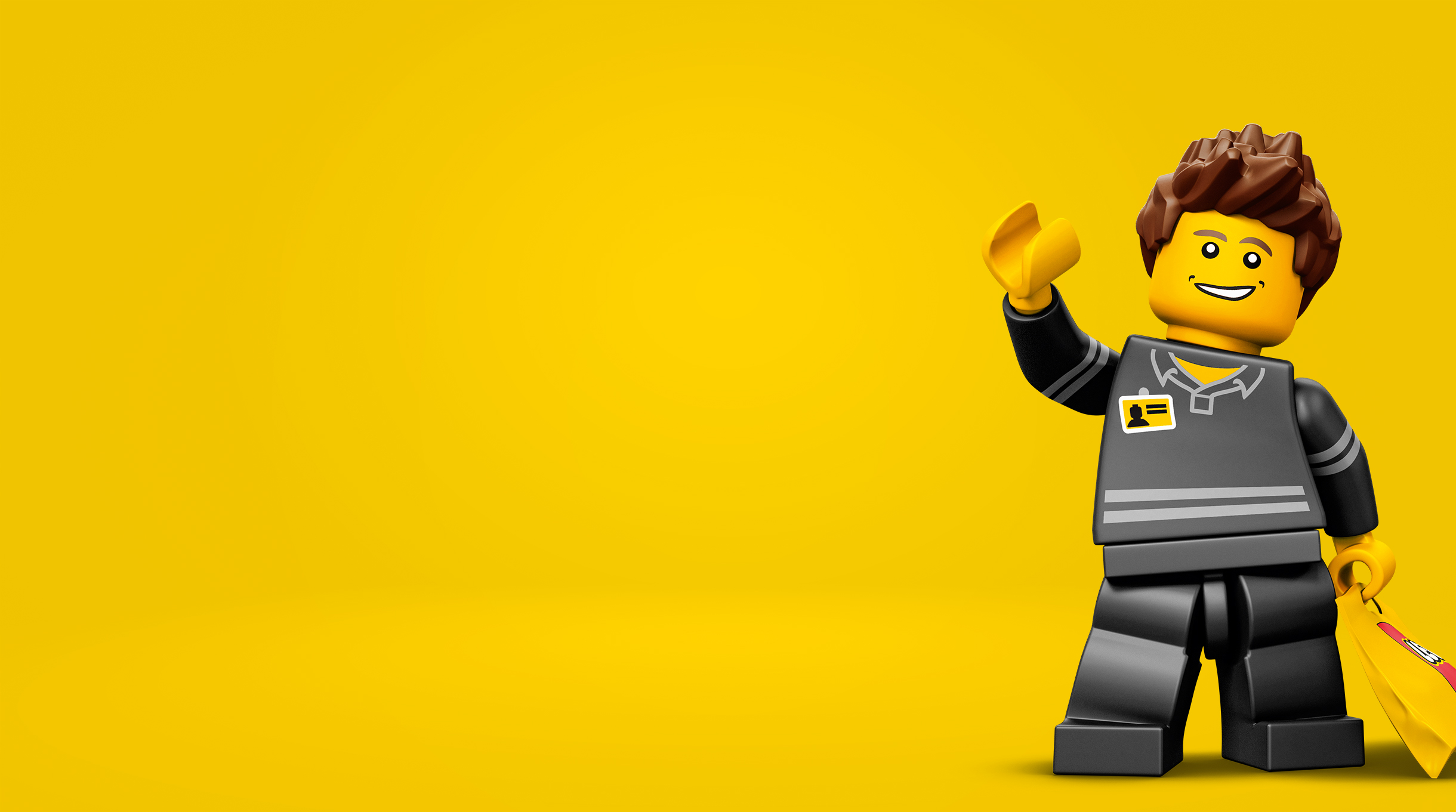 ИТОГ
Лего — это не просто забавная игрушка, это прекрасный инструмент, способствующий обогащению внутреннего мира ребёнка, раскрытию его личностных особенностей, проявлению творческого потенциала и реализации возможностей. Разнообразные занятия с применением Лего-технологии предоставляют реальный шанс каждому малышу развить логическое и пространственное мышление, воображение, самостоятельность и навыки взаимодействия со сверстниками, а педагогам увлечь ребят техническим творчеством. Созидательная игра поможет глубже понять ребёнка, следовательно, выработать эффективное средство для решения проблем как ребёнка, так и педагога.